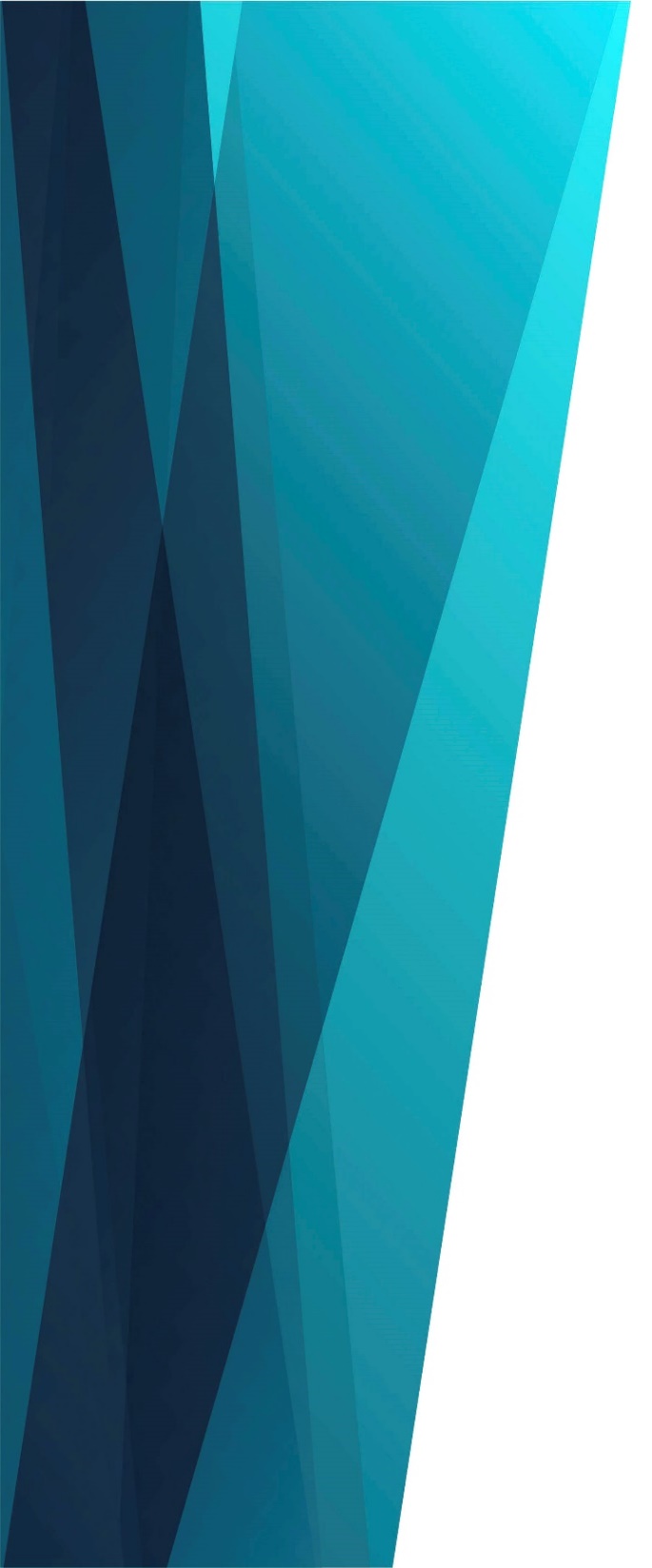 Я весь Твой,
Господь
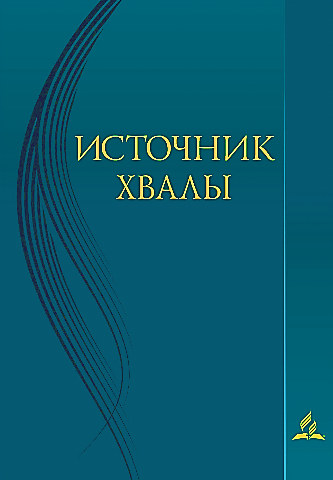 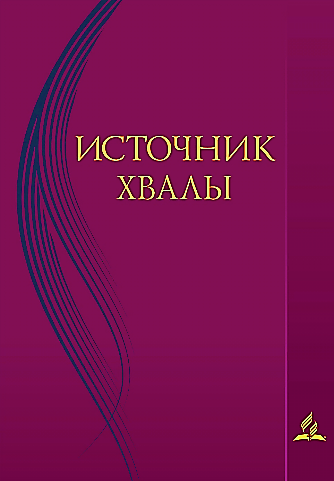 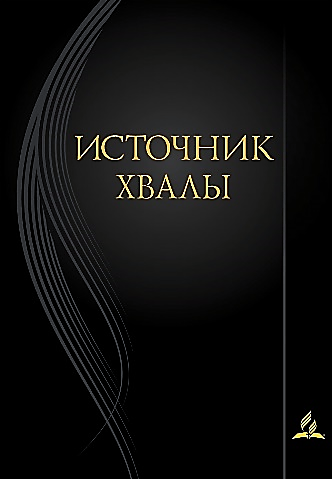 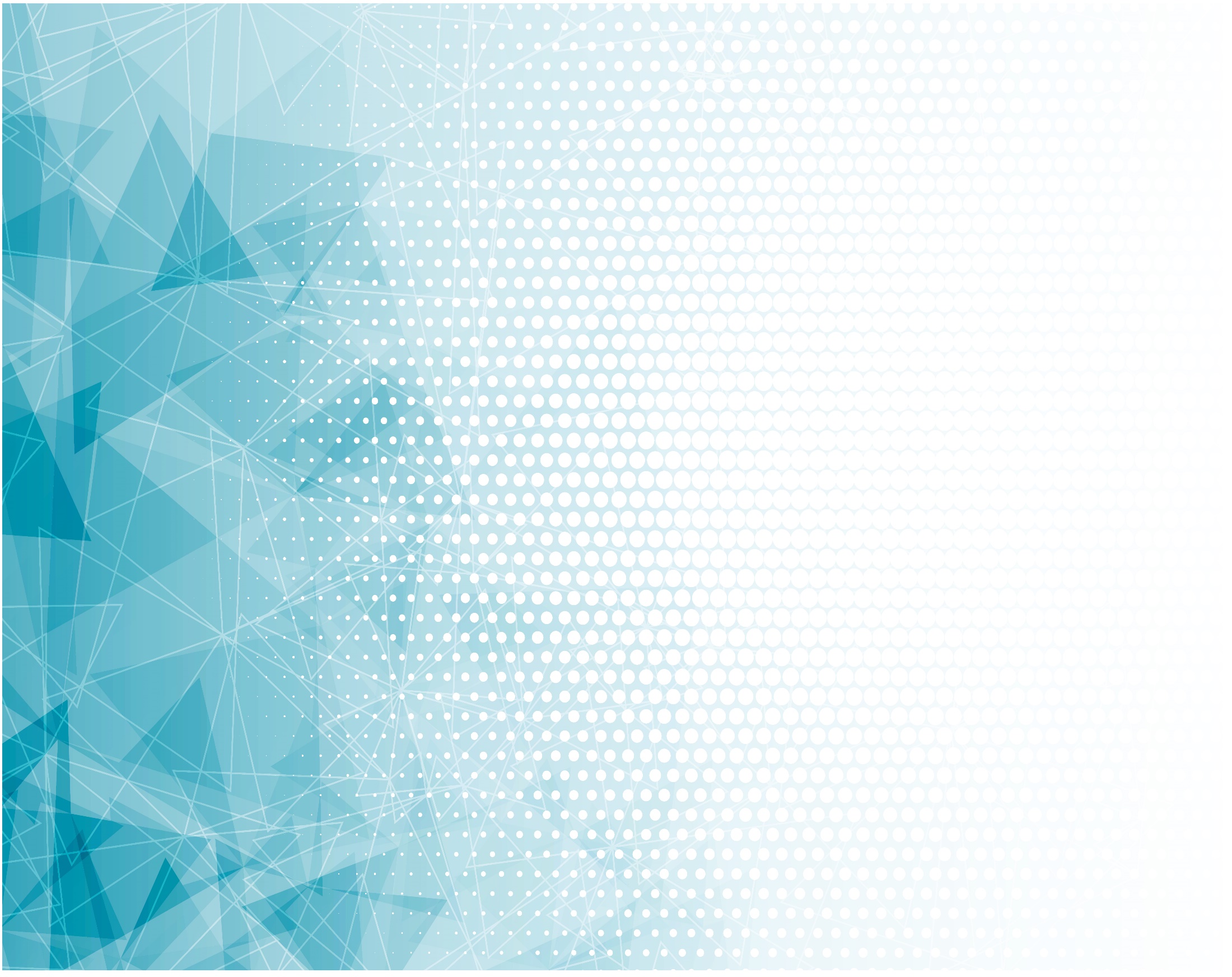 Я весь Твой, Господь!
Слышу голос Твой.
Говоришь с любовью мне.
Ты взрастил меня
На руках Твоих,
Быть с Тобой желаю я.
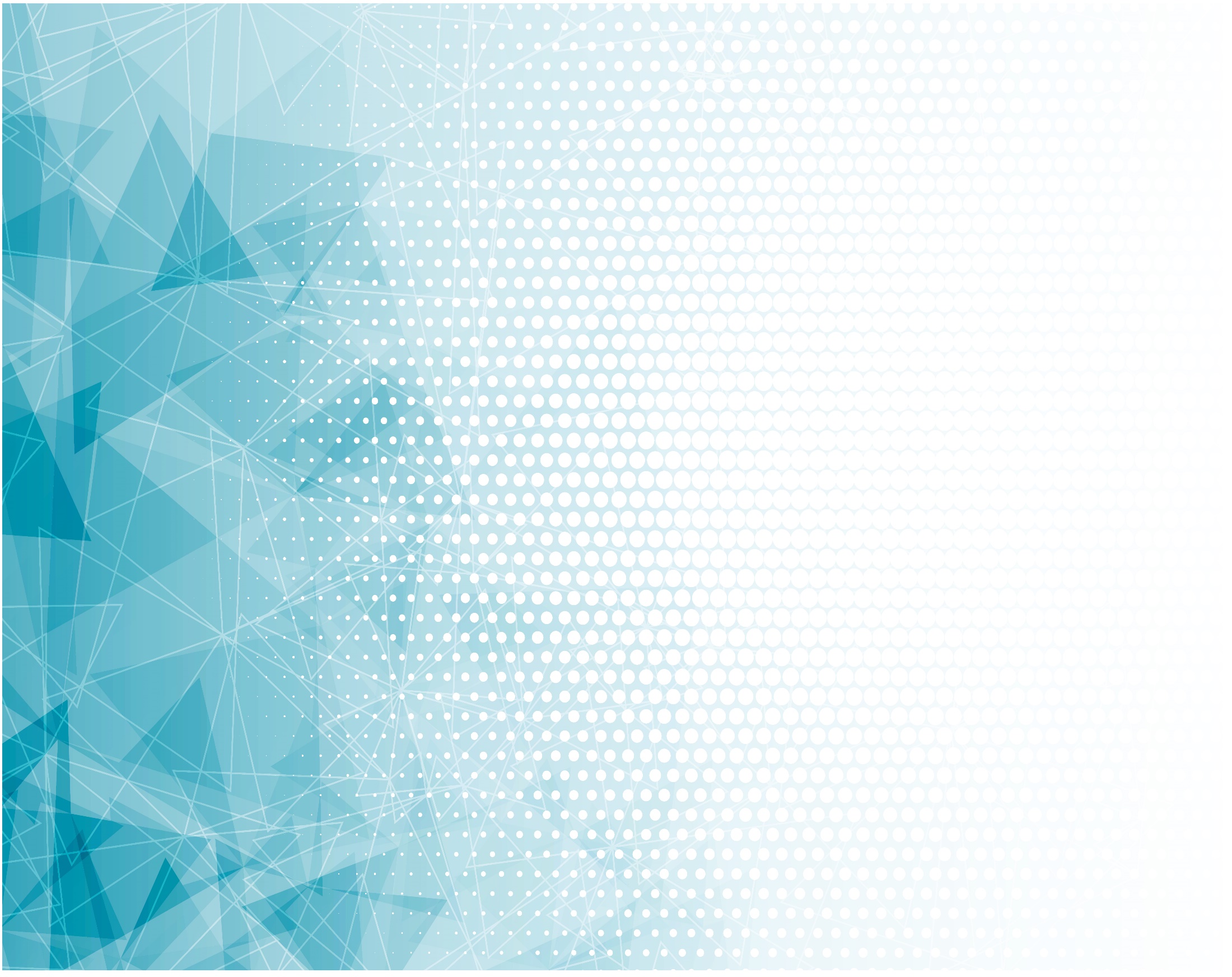 Припев: 
Дай мне ближе,
[муж.] Ближе, ближе
Ближе быть, Господь,
Ко кресту, где Ты страдал
Дай мне ближе, ближе,
Ближе быть, Господь, 
Дай припасть к Твоим ногам.
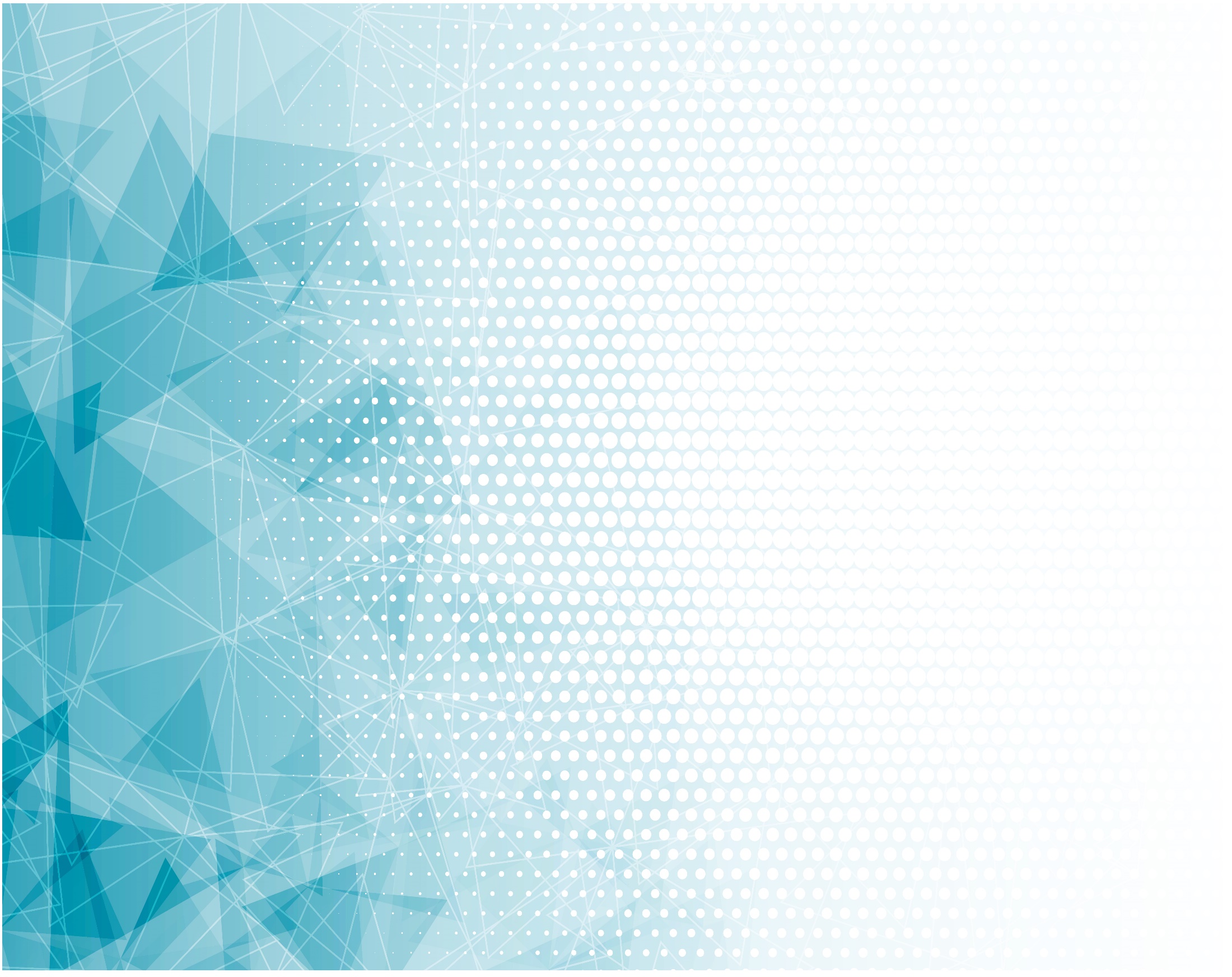 Освяти меня, 
Обнови, Господь, 
Дай узреть мне 
Твой престол.
Есть мечта в душе, 
Она – цель моя – 
Славить Бога в небесах.
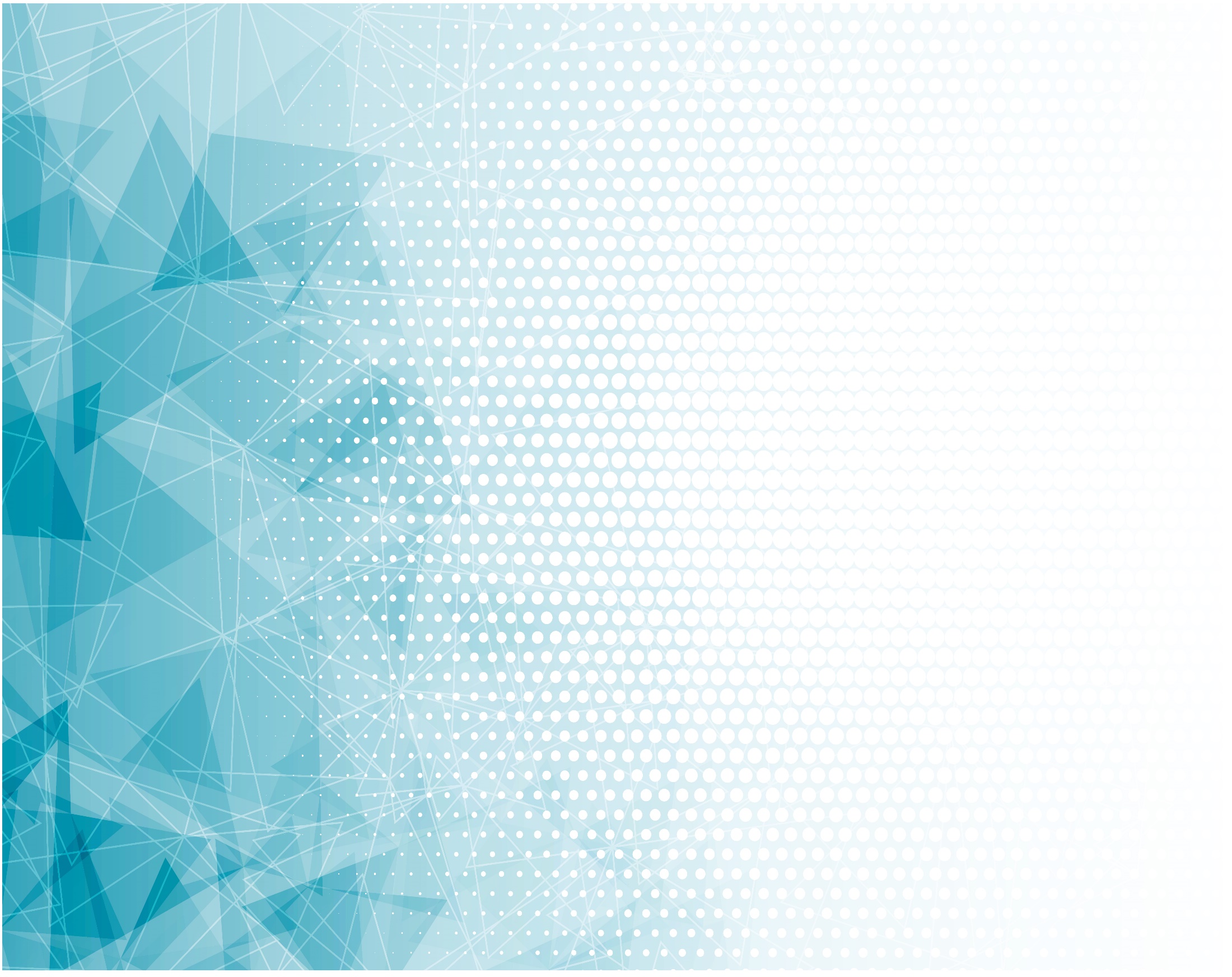 Припев: 
Дай мне ближе,
[муж.] Ближе, ближе
Ближе быть, Господь,
Ко кресту, где Ты страдал
Дай мне ближе, ближе,
Ближе быть, Господь, 
Дай припасть к Твоим ногам.
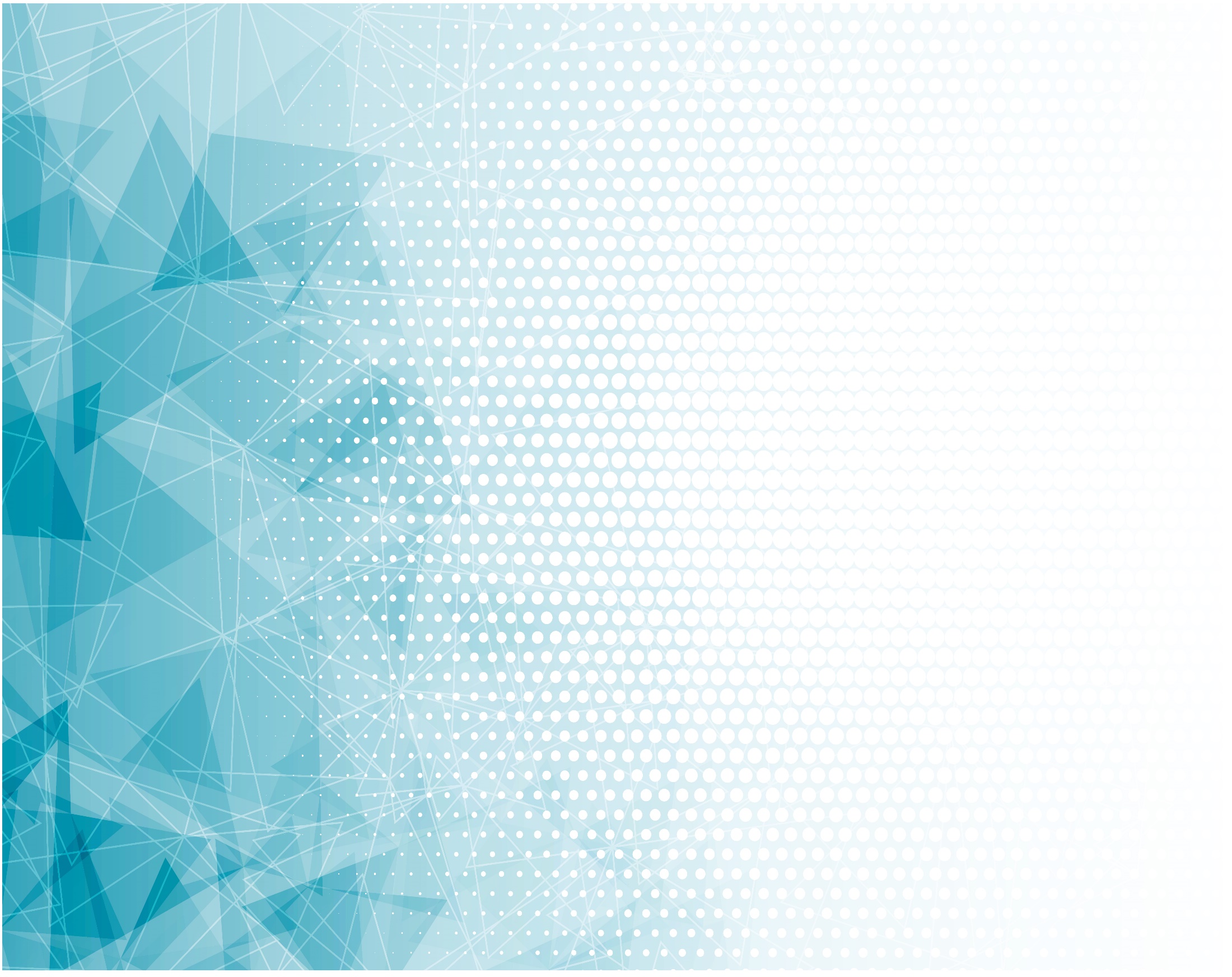 Тайны той любви 
Мне не внять без слёз.
Лишь пройдя 
Страданий путь,
Радость в небесах обрету Тогда, когда встречусь С Ним навек.
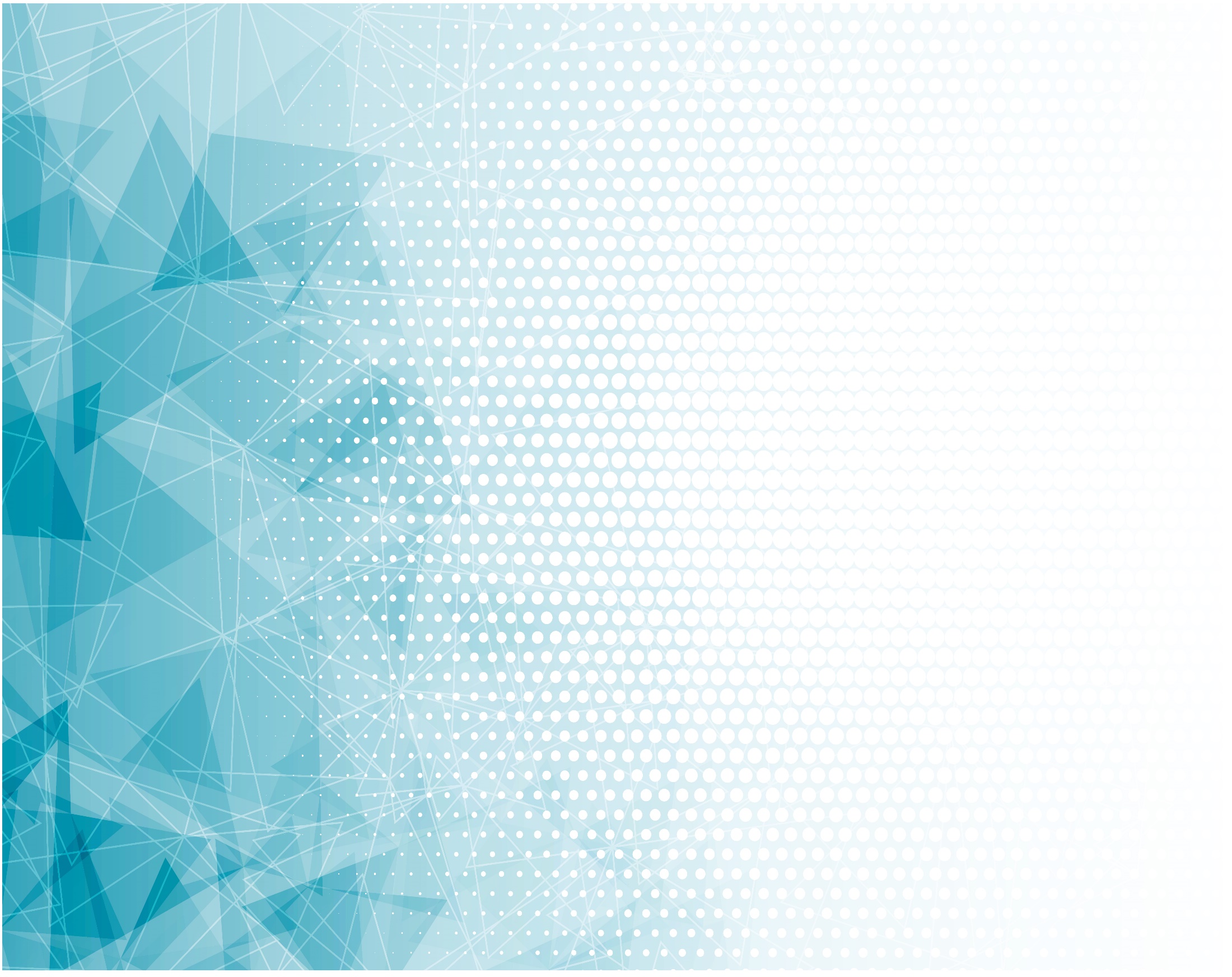 Припев: 
Дай мне ближе,
[муж.] Ближе, ближе
Ближе быть, Господь,
Ко кресту, где Ты страдал
Дай мне ближе, ближе,
Ближе быть, Господь, 
Дай припасть к Твоим ногам.